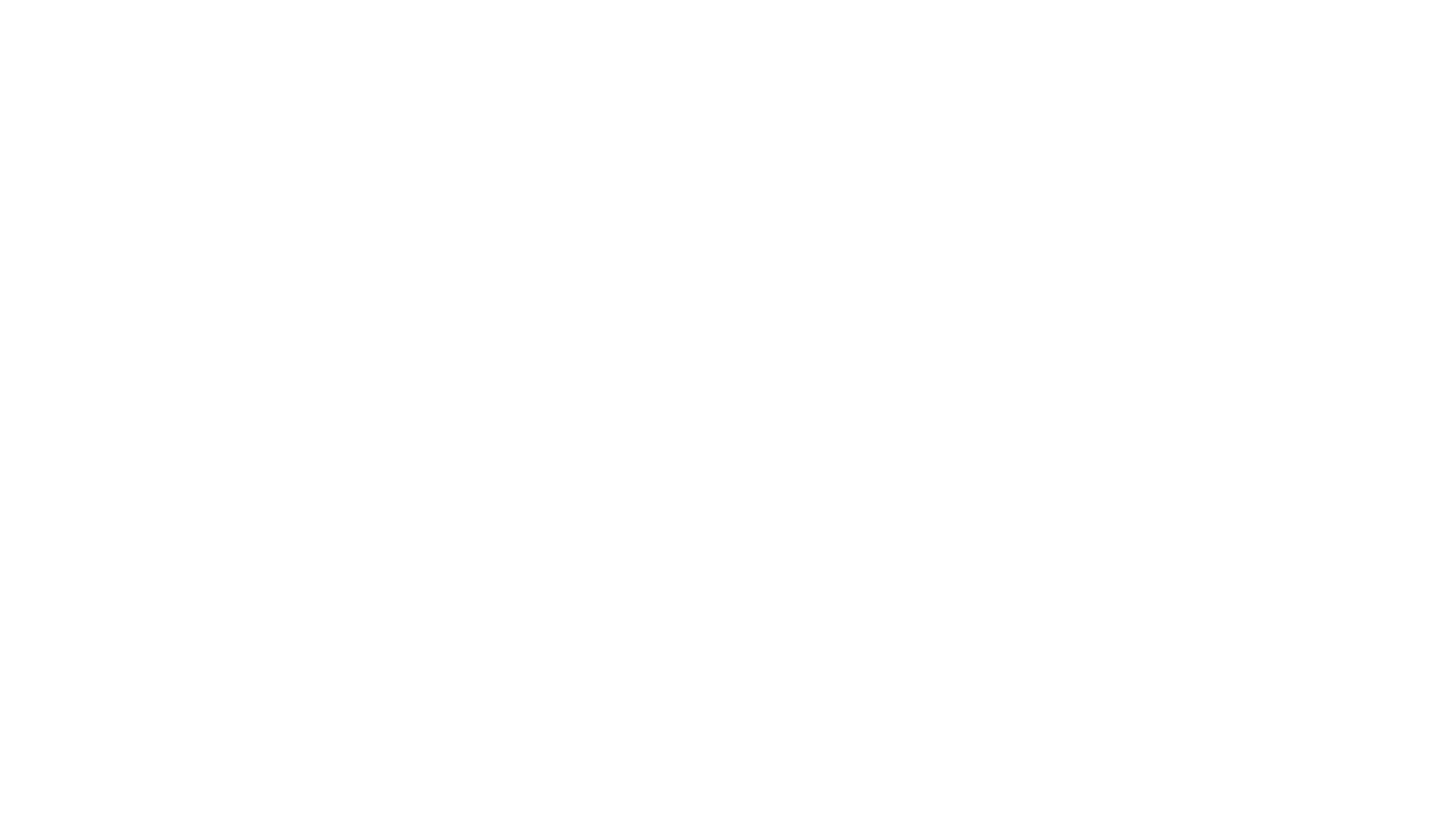 Head Injury
Done By: rahaf amer al Nawiseh 
Islam Kamal al banawi
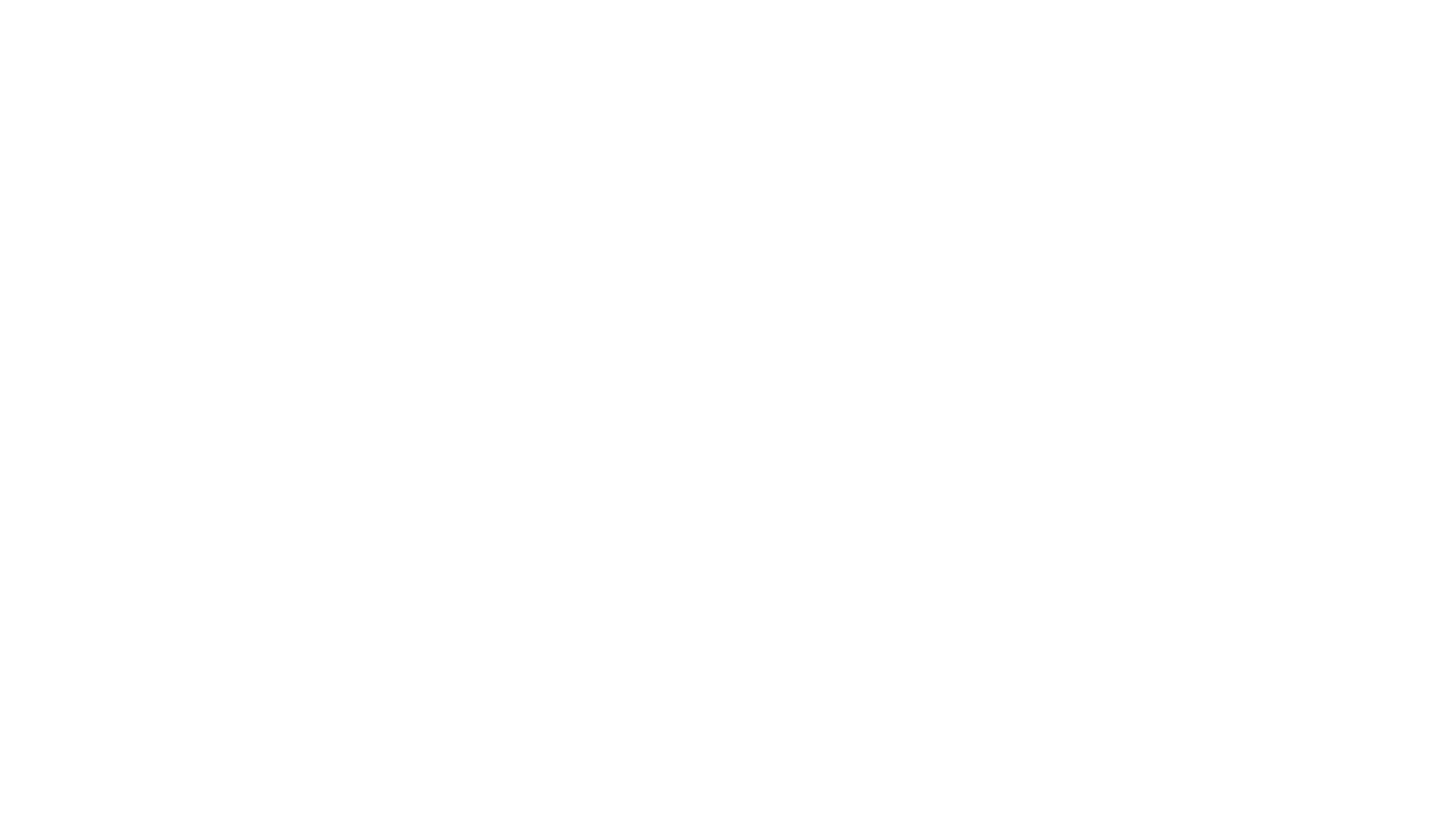 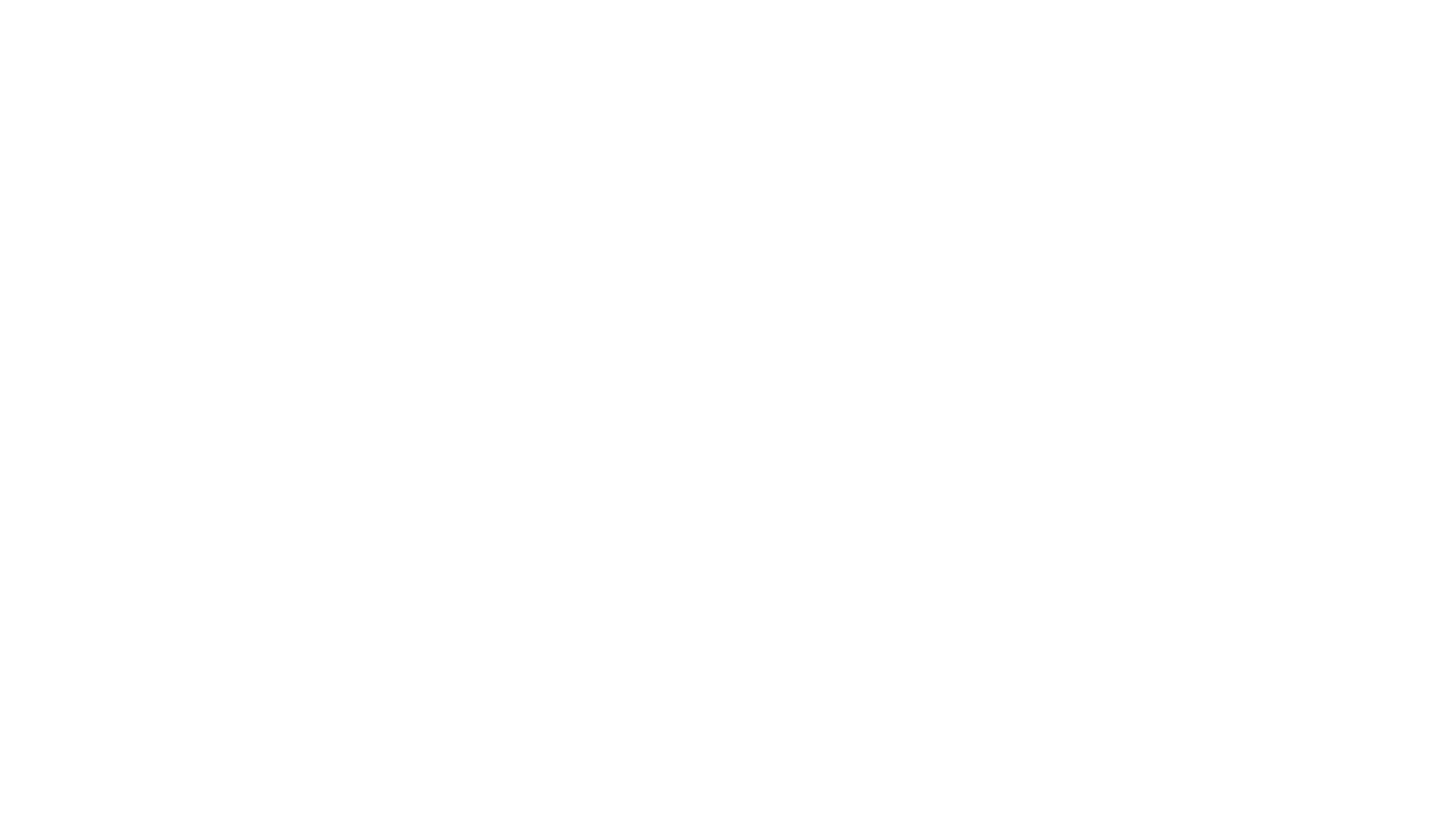 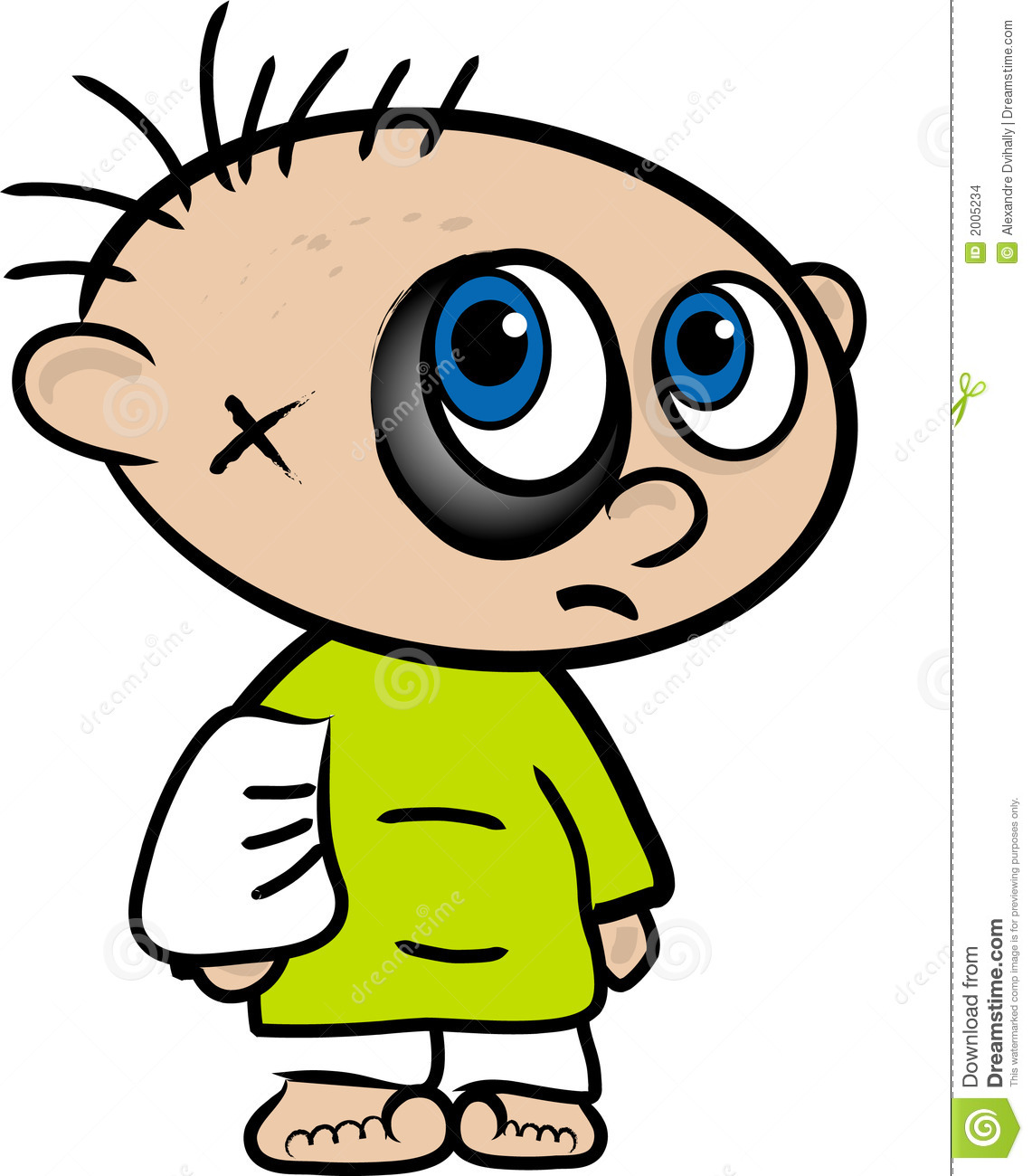 Definition
A head injury, as defined by the National Advisory Neurological Diseases and Stroke Council, is
 a morbid state resulting from gross or subtle structural changes in the scalp, skull, and/or the contents of the skull, which is produced by mechanical forces. These injuries can range from a minor bump on the skull to serious brain injury.
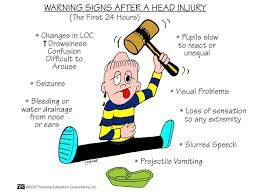 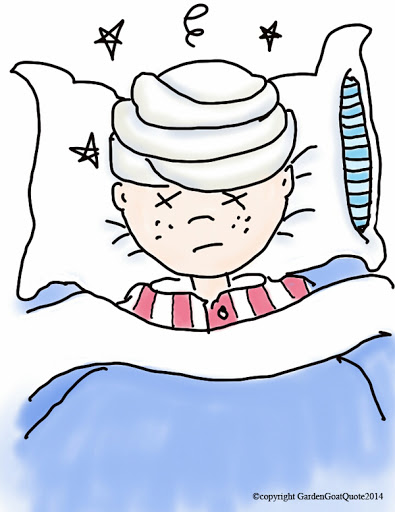 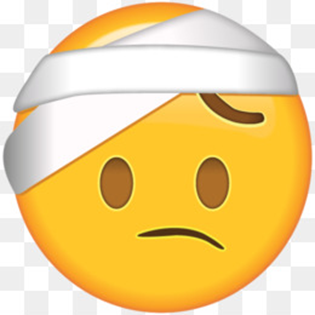 Epidemiology
Third most common cause of death in the US.
Third most common cause of death in Jordan.
Number One Killer in Trauma.
More than 50% of all trauma deaths.
50% of all deaths from motor vehicle accidents.
200,000 people in the world live with the disability caused by these injuries.
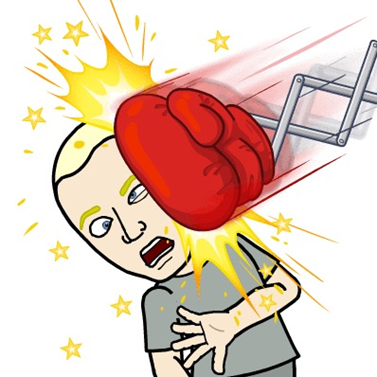 Traumatic brain injuries are more common in young patients, and men account for the majority (75%) of cases.
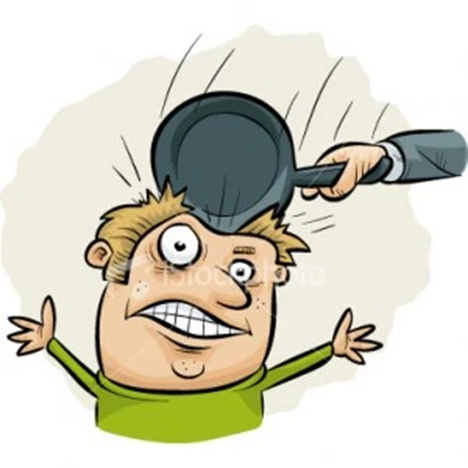 Etiology
32% of head injuries are caused by falls ,more common among the elderly people (>65 years) and  in the very young (0-4 years).
17% by motor vehicle accidents, more common among adolescents and young adults (15-24) years.
16.5% by being struck or against something.
10% by assaults.
21% by other ways.
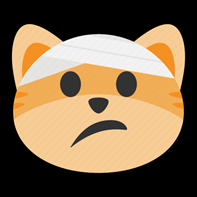 Classification
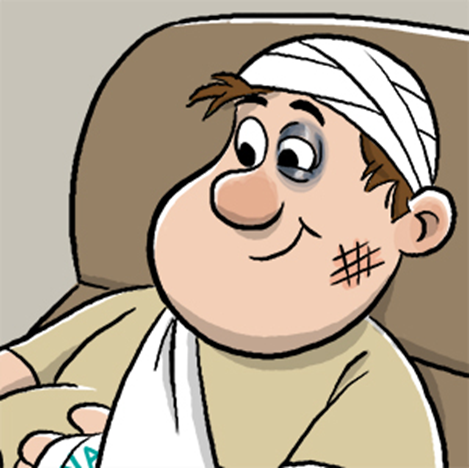 Head injuries can be classified broadly into:

Scalp injury.

Skull injury.

Brain injury.
Scalp anatomy
The scalp has 5 layers:
Skin.
Connective tissue.
Aponeurosis.
Loose areolar connective tissue.
Pericranium.
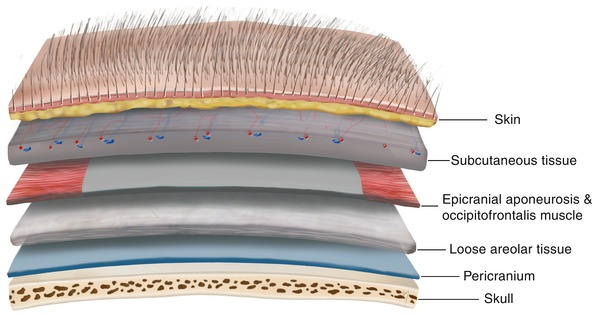 Scalp injury
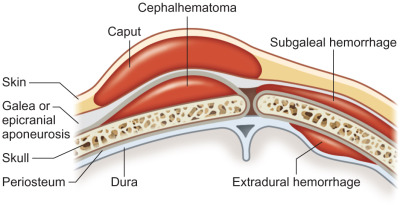 It can manifest as:

Abrasion.
Bruising.
Laceration.
Subgaleal hematoma (subaponeuritic hematoma). 
Subperiosteal hematoma (cephalhematoma).
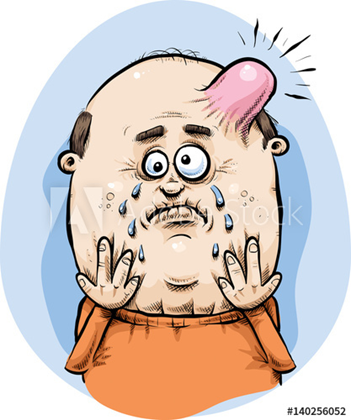 Subgaleal hematoma
Subgaleal hemorrhage or hematoma is bleeding into the potential space between the skull periosteum and the scalp galea aponeurosis.

Majority (90%) result from vacuum applied to the head at delivery (Ventouse assisted delivery).

Results from bleeding from the emissary veins into the loose connective tissue layer.
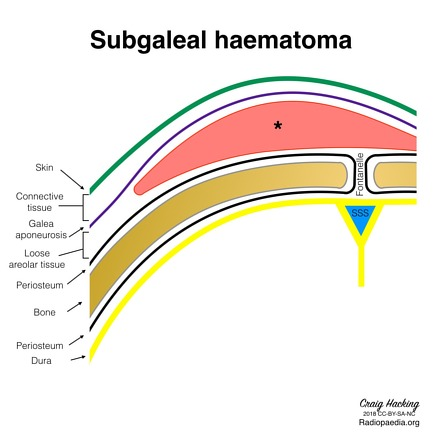 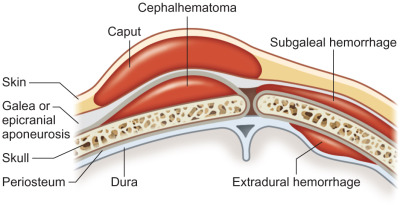 Subgaleal hematoma
It has a high frequency of occurrence with associated head trauma (40%), such as intracranial hemorrhage or skull fracture.
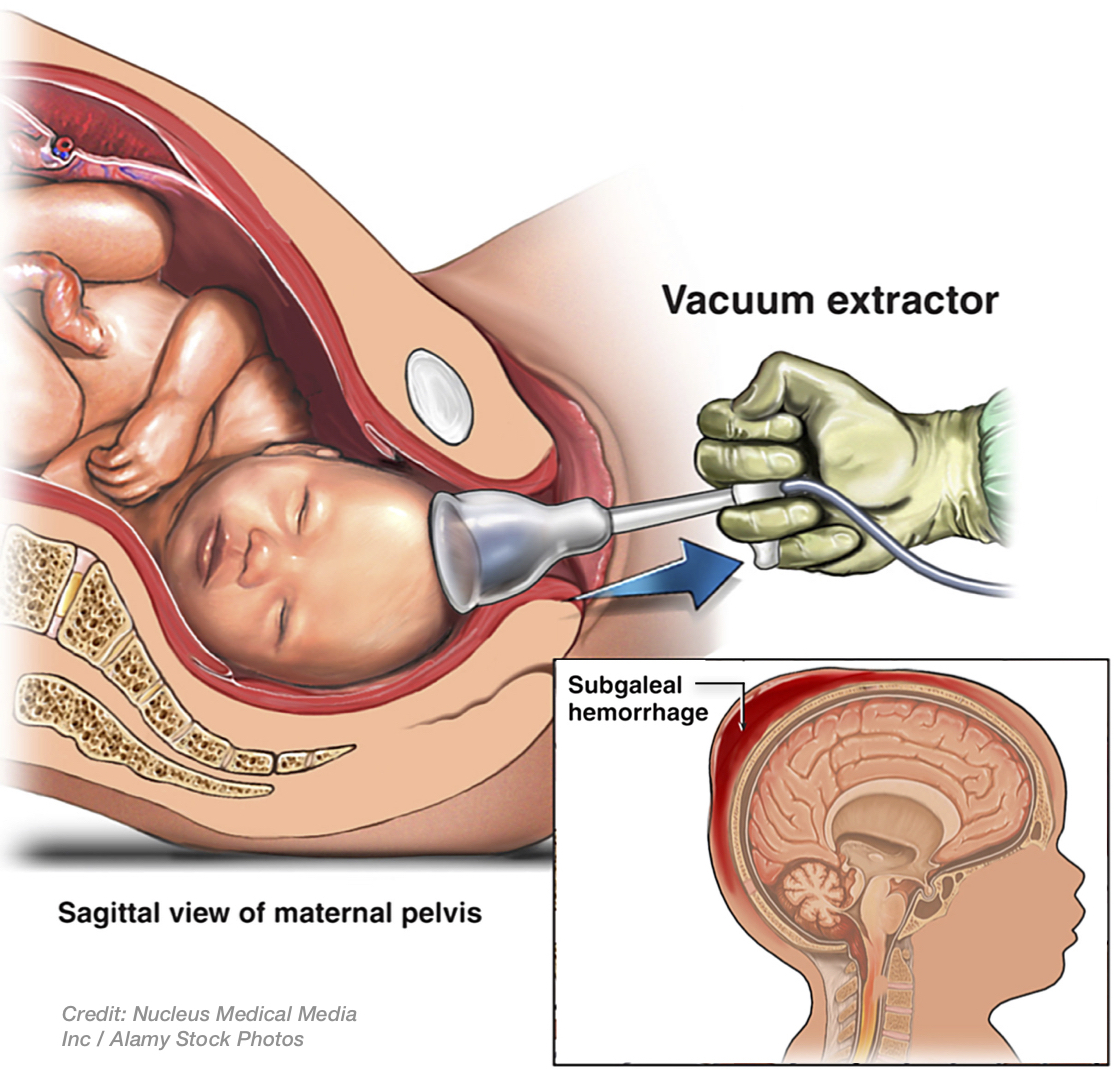 The occurrence of these features does not correlate significantly with the severity of subgaleal hemorrhage.
Subgaleal hematoma
The diagnosis is generally clinical with a fluctuant boggy mass developing over the scalp (especially over the occiput) with superficial skin bruising. 

The swelling develops gradually 12–72 hours after delivery, although it may be noted immediately after delivery in severe cases.
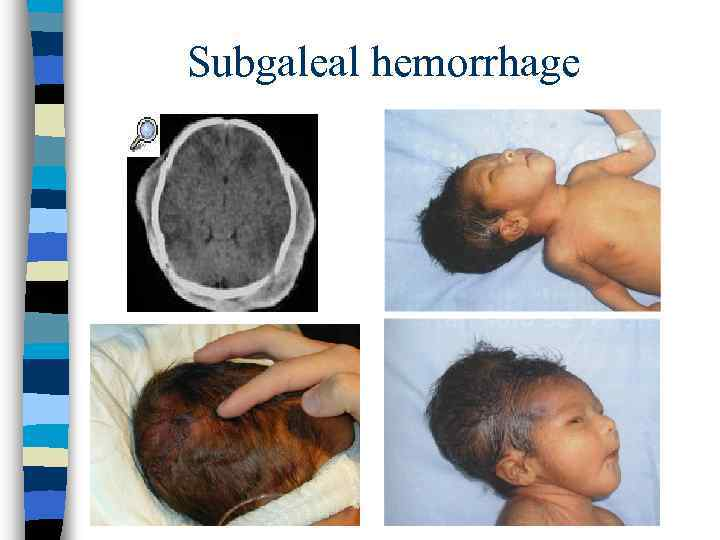 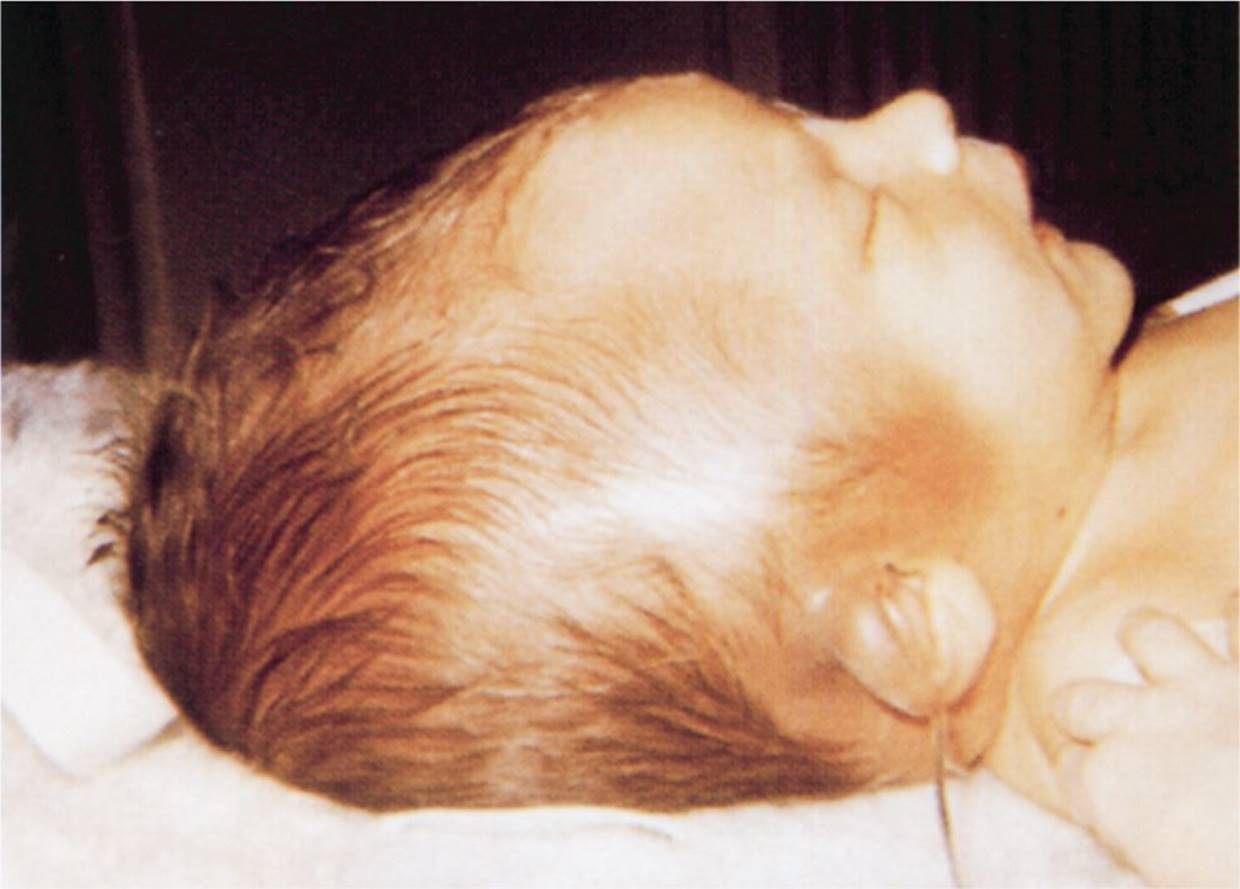 Subgaleal hematoma
Patients with subgaleal hematoma may present with hemorrhagic shock. 

The swelling may obscure the fontanel and cross suture lines (distinguishing it from cephalohematoma).
Subgaleal hematoma
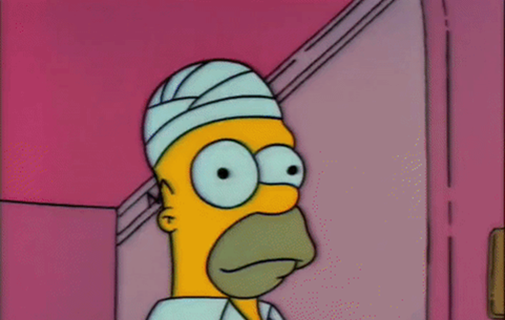 Subgaleal hematoma
Subperiosteal hematoma
Hemorrhage of blood between the skull and the periosteum secondary to rupture of a blood vessel crossing the periosteum.

Less extensive than subgaleal hematoma.

In 80% of cases treatement is conservative.
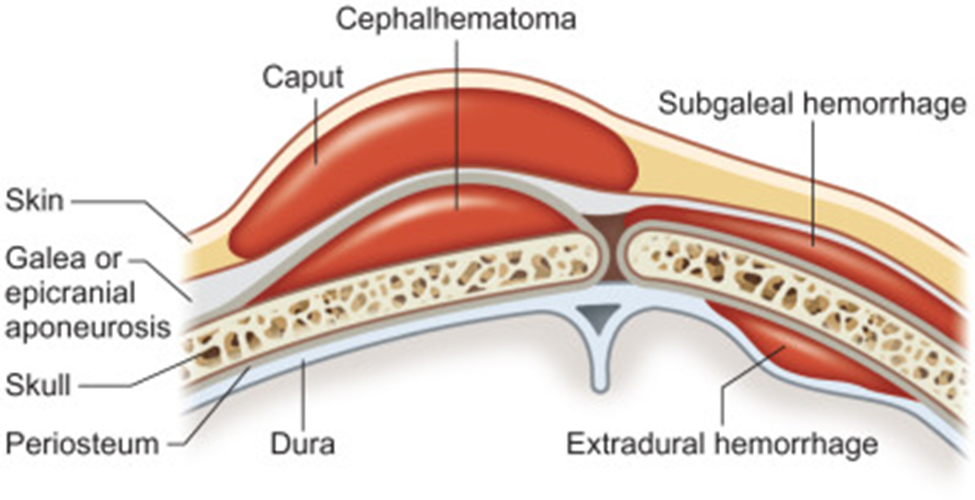 Subperiosteal hematoma
Its firmer than the subgaleal hematoma.

Scalp moves freely over the mass.

Mostly doesn’t cross the midline.

Observe, give good analgesia and avoid aspiration in newborns.
Subperiosteal hematoma
Subperiosteal hematoma
Comparison
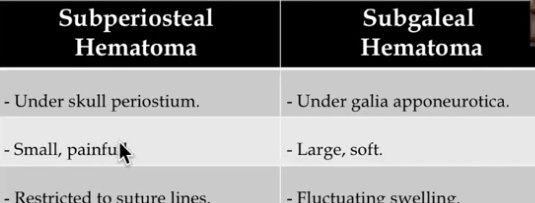 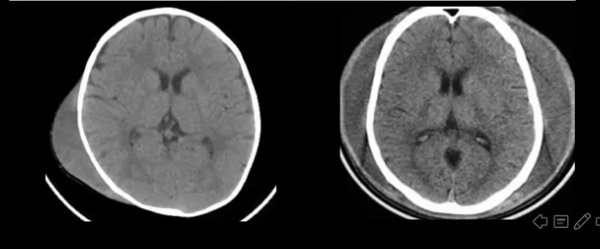 Skull Injury
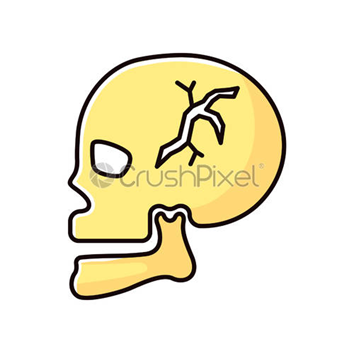 Skull fractures
A skull fracture is a break in one or more of the eight bones that form the cranial portion of the skull, usually occurring as a result of blunt force trauma. 

If the force of the impact is excessive, the bone may fracture at or near the site of the impact and cause damage to the underlying physical structures contained within the skull such as the membranes, blood vessels, and brain, even in the absence of a fracture.
Skull fractures
There are two major types of skull fractures:

Linear fractures which are the most common.
Depressed fractures.
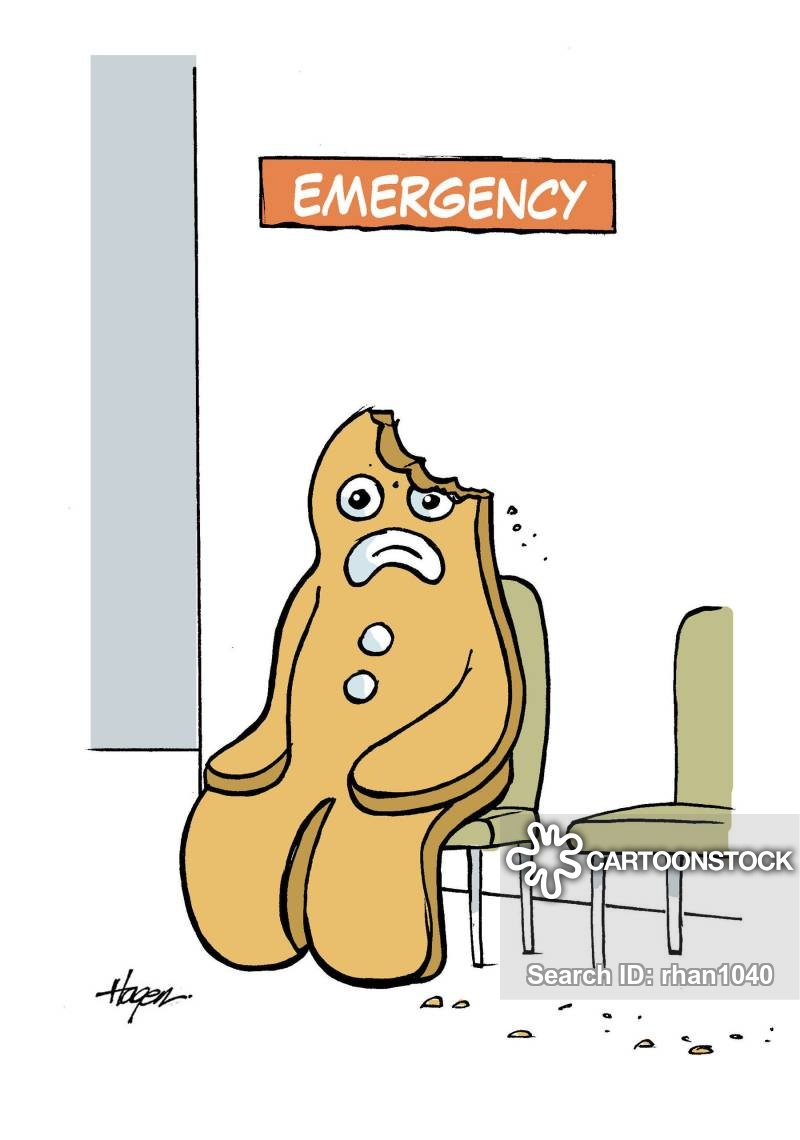 Linear skull fractures
Most common of skull fractures (90%).
Usually straight and involve no displacement of the bone. 
The common method of injury is blunt force trauma.
Are usually of little clinical significance unless they parallel in close proximity or transverse a suture, or they involve a venous sinus groove or vascular channel.
Usually require no intervention.
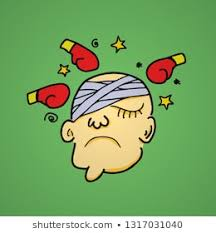 Linear skull fractures
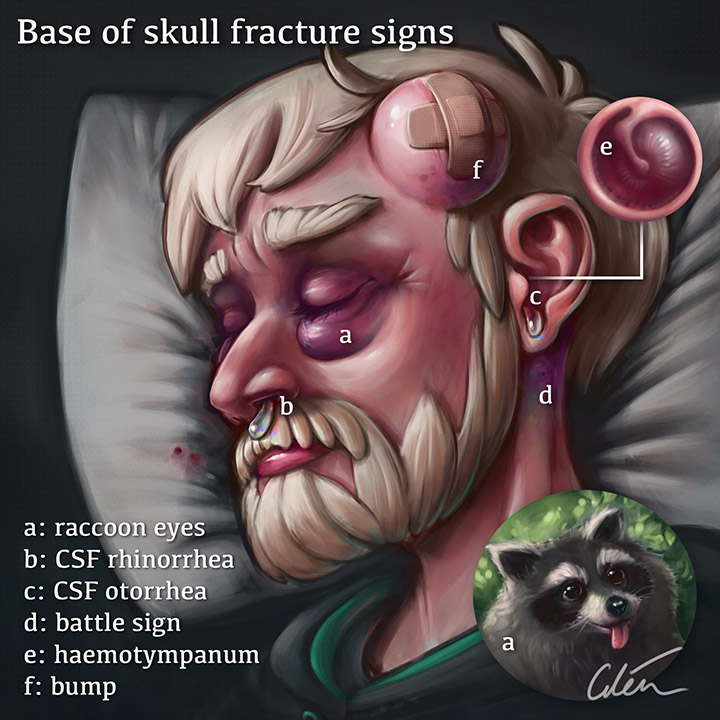 Linear skull fractures
According to their site, linear skull fractures may be called:

Basilar skull fractures.
Diastatic skull fractures.
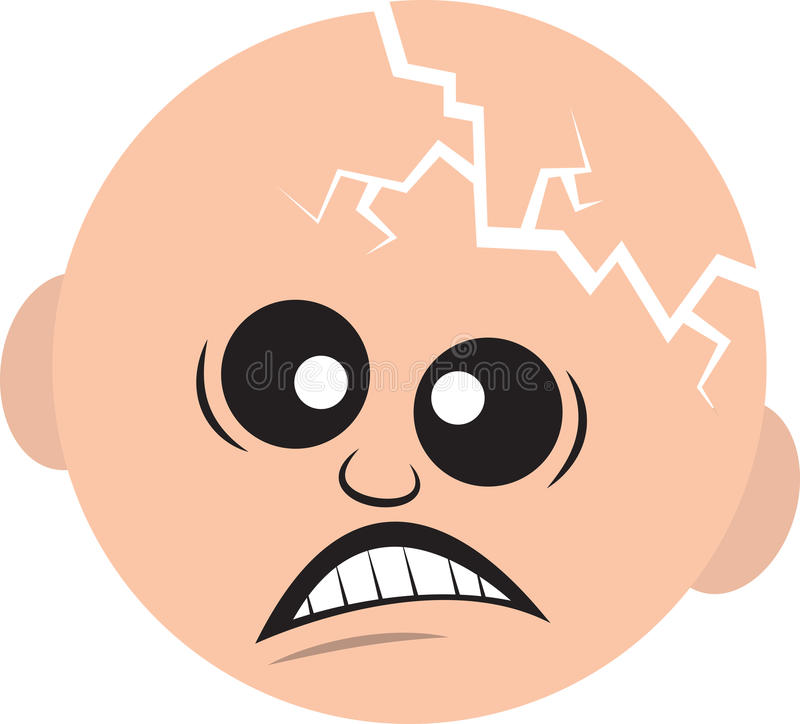